Naloxone in schools
Customize this cover slide with your school name, presentation date, school logo, etc., as desired.
[Speaker Notes: Notes:
This presentation is intended to help school nurses, staff, and others to advocate for a naloxone program in schools.
Customize this cover slide with your school name, presentation date, school logo, etc., as desired. 
Brief, sample discussion points, and notes to presenters are included in this presentation (in notes) in select slides for reference, and may be customized, as needed.  This presentation was developed in June 2023. 
As some new data are released annually, please review/update slides accordingly to ensure the most up-to-date data/content are presented.]
Contents
Scope of the Problem: The Drug Overdose Crisis
Opioids and Opioid Overdose
What is Naloxone? 
Naloxone: Brands and Formulations
Naloxone: Considerations for Our Community
Additional Resources
Questions?
[Speaker Notes: Discussion Points:
School nurses are leaders in student health and have the education and expertise to assist our community and school leadership in assessing the need for and implementing a campus naloxone program to address drug overdoses in schools and/or in our community. Synthetic opioids like fentanyl have been contributing to increases in drug overdose deaths in the past decade, even among young people. Naloxone is an emergency medication school nurses can administer to save lives by quickly reversing drug overdoses caused by opioids. 
In this presentation, we will discuss the drug overdose crisis, its effects on young people, and why it’s critical for [insert school/school district name] to have established policies and procedures for naloxone administration in case of potential drug overdose. We’ll also cover how synthetic opioids have contributed to increases in overdose deaths, as well as the life-saving opioid overdose reversal medication, naloxone.]
Scope of the Problem: The Drug Overdose Crisis
The Drug Overdose Crisis
106,000+ people died from drug-involved overdose (including illicit drugs and prescription opioids).
National Drug-Involved Overdose Deaths*, Number Among All Ages, by Gender, 1999-2021
*Includes deaths with underlying causes of unintentional drug poisoning (X40–X44), suicide drug poisoning (X60–X64), homicide drug poisoning (X85), or drug poisoning of undetermined intent (Y10–Y14), as coded in the International Classification of Diseases, 10th Revision.
(Centers for Disease Control and Prevention [CDC], National Center for Health Statistics [NCHS], 2023)
[Speaker Notes: Discussion Points:
Drug overdose deaths have greatly increased among young people and other community members over the last decade.
This figure from the National Institute on Drug Abuse highlights the more than 106,000 drug-involved overdose deaths in 2021; these include illicit drugs and prescription opioids.]
The Drug Overdose Crisis
National Drug-Involved Overdose Deaths*, Number Among All Ages, 1999-2021
*Includes deaths with underlying causes of unintentional drug poisoning (X40–X44), suicide drug poisoning (X60–X64), homicide drug poisoning (X85), or drug poisoning of undetermined intent (Y10–Y14), as coded in the International Classification of Diseases, 10th Revision.
(CDC/NCHS, 2023)
[Speaker Notes: Discussion Points:
Synthetic opioids, like illegally produced fentanyl, have been driving much of the surge in drug overdose deaths in the past several years. This second figure from the National Institute on Drug Abuse shows the continued increase of deaths from synthetic opioids other than methadone (involving primary fentanyl). 
These synthetic opioids may be consumed (knowingly or unknowingly) by young people when mixed into or sold as other drugs like heroin, cocaine, or counterfeit pills. Because a lethal dose of fentanyl can be very small, using drugs contaminated with or replaced by fentanyl can increase the likelihood of an overdose. 
We will talk more about synthetic opioids in the coming slides.]
Prevalence of Drug Overdose Deaths, Drug Overdose Deaths Involving Synthetic Opioids
Number and Age-adjusted Rates of Drug Overdose Deaths by State, US 2020
Changes in drug overdose death rates involving synthetic opioids by select states, United States, 2019 to 2020
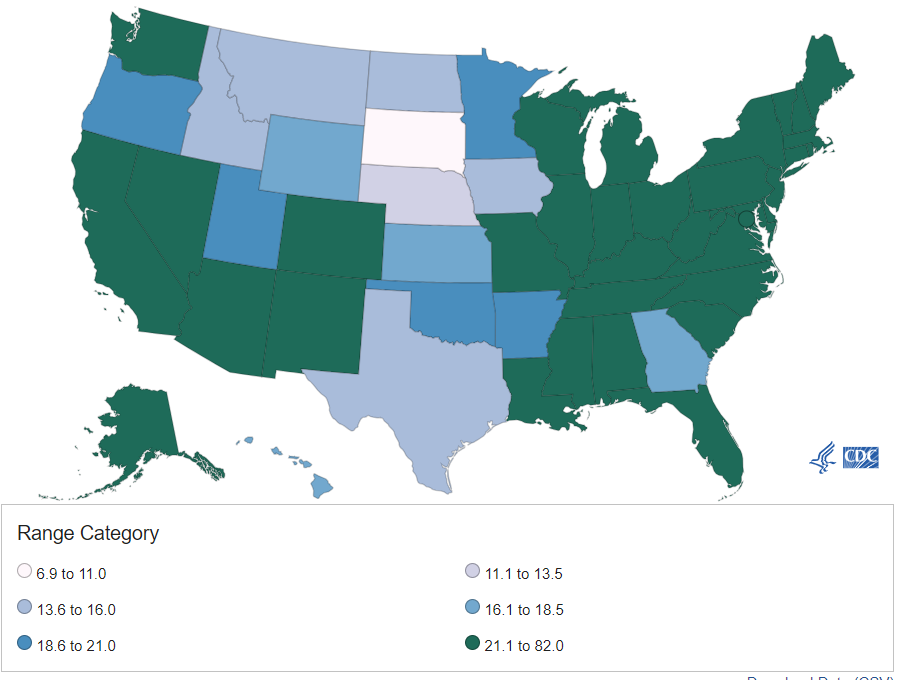 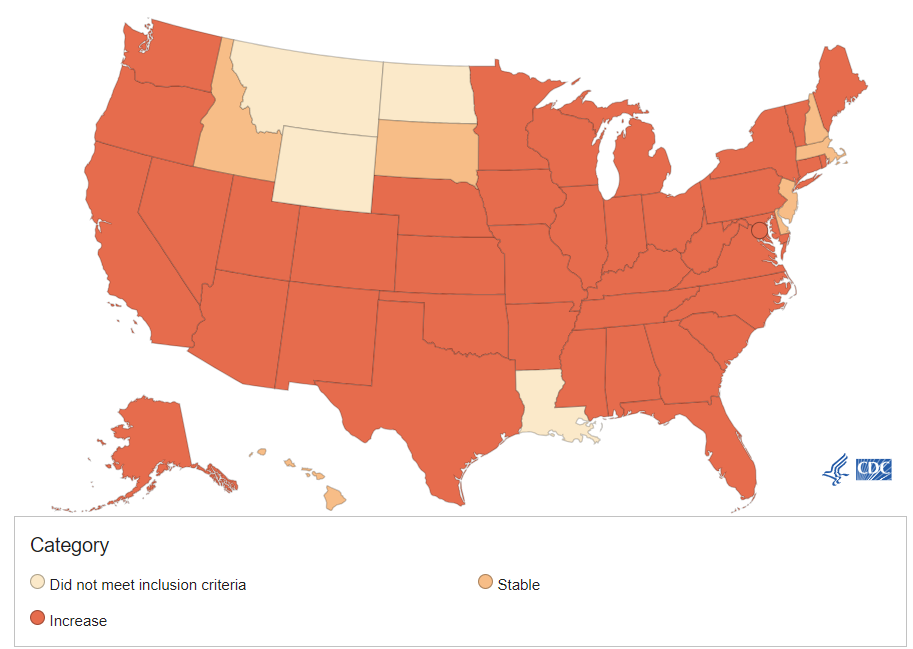 (CDC, 2021a; 2021b)
[Speaker Notes: Discussion Points:
The map on the left, with data from CDC, highlights the nearly nationwide increase in drug overdose death rates involving synthetic opioids from 2019 - 2020. The map on the right shows drug overdose death rates by state. 
In our community [customize this discussion point by inserting statistics relevant to your community]

Notes:
If you are advocating for naloxone in your district, it is important to mention state and local community statistics on this slide to articulate the need for a naloxone program in your district.  
You can find your state’s data on the CDC’s website (https://www.cdc.gov/drugoverdose/deaths/synthetic/index.html) under the prescription opioids and synthetic opioid overdose drop downs in the left-side navigation.
While talking with school leadership and staff, it is also important to note that school staff and visitors could also experience an overdose, expanding the potential need for having naloxone available from just students to other community members, as well.]
Drug Use Among Young People: Facts & Statistics
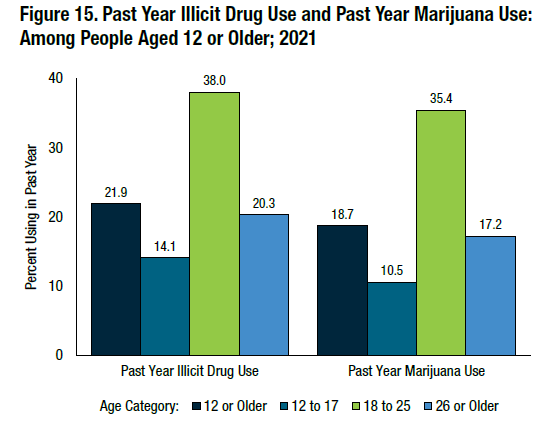 3.7 Million Adolescents
(Miech et al., 2023; Substance Abuse and Mental Health Services Administration [SAMHSA], 2023)
[Speaker Notes: Discussion Points:
Drug use is a high-profile public health concern among young people, with 14.1% (or 3.7 million) of adolescents aged 12-17 years old reporting past-year illicit drug use in 2021.  

Content and Graphic Source: https://www.samhsa.gov/data/sites/default/files/reports/rpt39443/2021NSDUHFFRRev010323.pdf - PDF page 16

**********************************************************
Additional statistics could be included on this slide:  
In 2022, 11% of eighth graders, 21.5% of 10th graders, and 32.6% of 12th graders reported any past-year illicit drug use.]
Adolescent Overdose Deaths are Increasing
Overdose deaths have increased among adolescents aged 10-19: (July – December 2019 to July – December 2021)
109% - median monthly overdose deaths
182% - deaths involving illicitly manufactured fentanyl (IMFs) 
90% - deaths involving opioids 
84% - deaths involving IMFs
25% - deaths where counterfeit pills were present
(Tanz et al., 2022)
Overdose can happen to anyone! Only 35% of the young people who died had a documented history of opioid use.
[Speaker Notes: Discussion Points:
This slide shows how much overdose deaths have increased among teens aged 10-19 years old. 
A large takeaway from this slide is that overdose can happen to anyone! Only 35% of the young people who died had a known history of opioid use.]
Opioids and Opioid Overdose
What are opioids?
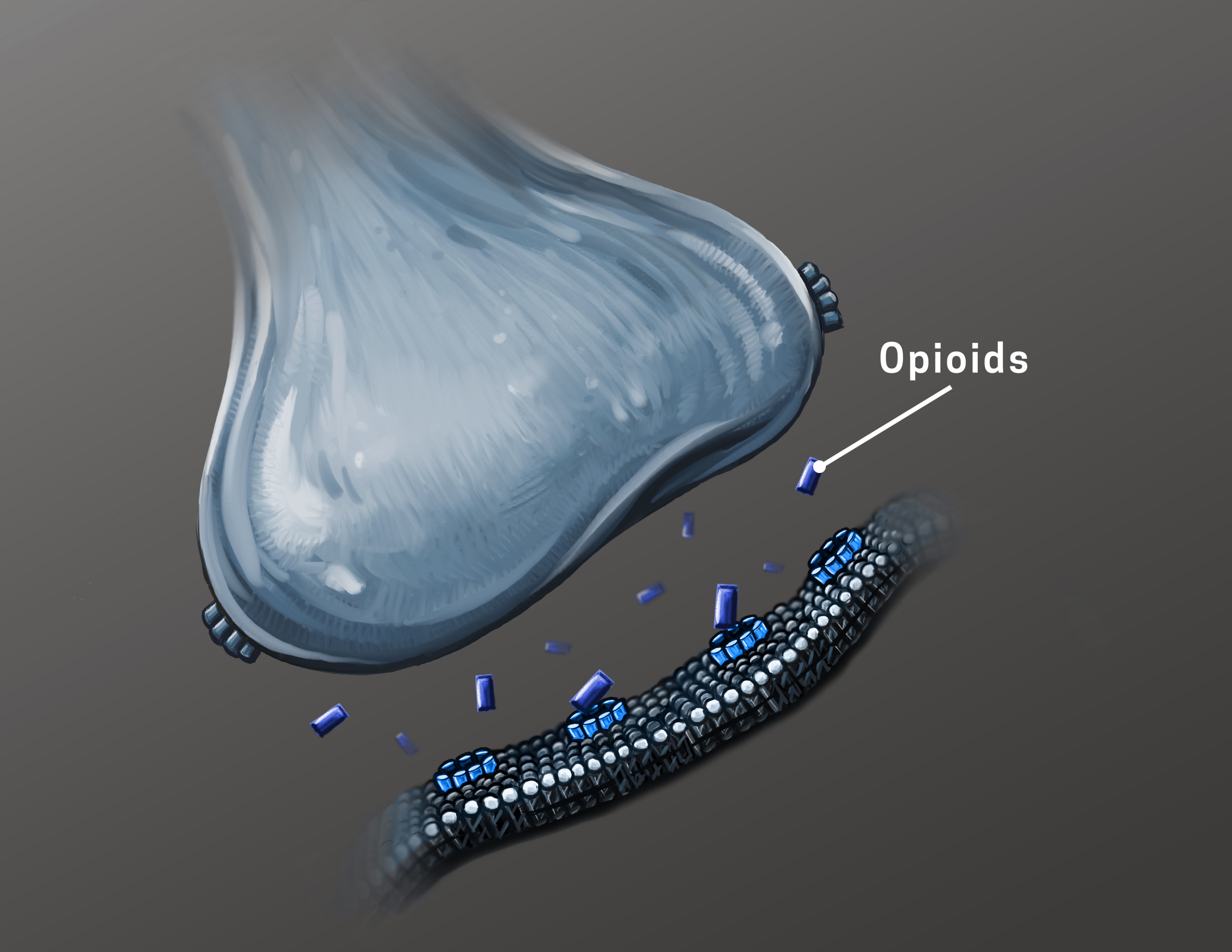 Opioids bind to receptors in the brain that reduce the body’s perception of pain and create feelings of relaxation and pleasure.

Taking opioids regularly can lead to an opioid use disorder.
NIDA Flickr, https://flic.kr/p/2kcLpWE
Opioids include:
Heroin
Synthetic opioids like fentanyl
Prescription pain medications like codeine, hydrocodone, hydromorphone, meperidine, morphine, oxycodone
(NIH/NIDA, 2020; 2021a; n.d.c)
[Speaker Notes: Discussion Points:
Opioids are medications that bind to specific receptors in the brain that reduce the transmission of pain signals throughout the body and create feelings of relaxation and happiness.
Taking opioids regularly can lead to an opioid use disorder.
Opioids are a class of drugs that include heroin, synthetic opioids like fentanyl, and other prescription pain relievers like oxycodone (OxyContin®), hydrocodone (Vicodin®), codeine, morphine, and many others. 

Content Sources*: 
NIDA, https://nida.nih.gov/research-topics/opioids
NIDA, https://nida.nih.gov/research-topics/commonly-used-drugs-charts#prescription-opioids 
NIDA, https://nida.nih.gov/publications/drugfacts/prescription-opioids

Graphic Source: NIDA Flickr, https://flic.kr/p/2kcLpWE]
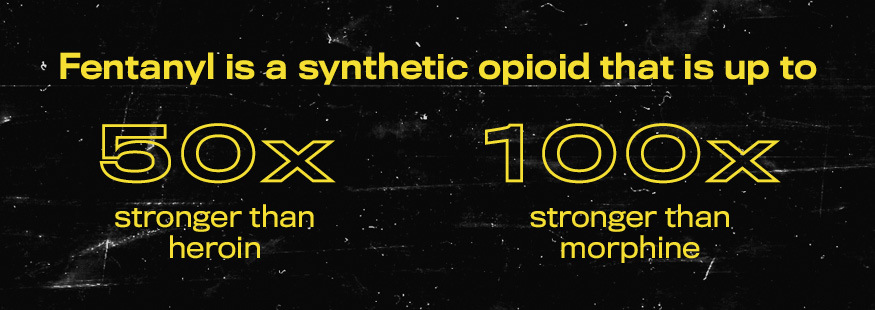 One of the most common drugs involved in drug overdose deaths in the United States. 
Can be prescribed but is also made illegally.
Inexpensive to manufacture.
Can be mixed with other drugs (i.e., heroin, cocaine, meth, pressed pills); a person may not know that it’s been added, leading them to underestimate how much opioids they are taking and increase chance of overdose.
It is almost impossible to know whether a drug contains fentanyl. 
Test strips can help determine if fentanyl is present in a drug.
Naloxone can reverse a drug overdose from opioids, including fentanyl.
(CDC, 2022; 2023a; NIH/NIDA, 2021b)
[Speaker Notes: Discussion Points:
Fentanyl is a very powerful synthetic opioid
It is one of the most common drugs involved in drug overdose deaths in the United States
It can be prescribed but is also made illegally. 
It is inexpensive to manufacture because its components are easy to get and are concentrated
It can also be mixed with other drugs (i.e., heroin, cocaine, meth, pressed pills); a person may not know that it’s been added, leading them to underestimate how much opioids they are taking and increase chance of overdose.
It is almost impossible to know whether a drug contains fentanyl without special equipment—like fentanyl test strips. Fentanyl is colorless, tasteless and odorless.
But remember, naloxone can stop a drug overdose from opioids, including fentanyl. 

Image source: https://www.cdc.gov/stopoverdose/fentanyl/index.html]
What Is an Opioid Overdose?
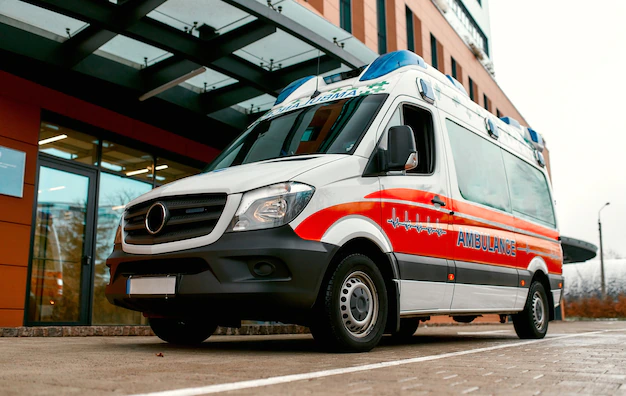 (NIH/NIDA, 2021a)
[Speaker Notes: Image source: ambulance-stands-outside-modern-hospital-doctor-home-call-health-care-concept_189498-962.jpg (626×396) (freepik.com)]
Naloxone Buys Time While EMS Are on Their Way
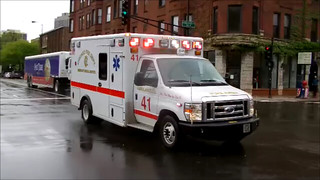 Average EMS response time is 7 minutes overall. 
Average EMS response time in our community is [insert here] minutes.
Within 5 minutes without oxygen, brain damage starts to occur, soon followed by death.
This Photo by Unknown Author is licensed under CC BY
Life-saving naloxone can be administered by anyone before EMS arrives.
(Mell et al., 2017; CDC/NCHS, 2023)
[Speaker Notes: Discussion Points:
According to a 2017 JAMA study, “Emergency medical service units average 7 minutes from the time of a 911 call to arrival on scene. That median time increases to more than 14 minutes in rural settings, with nearly 1 of 10 encounters waiting almost a half hour for the arrival of EMS personnel.”
Life-saving naloxone can be administered by anyone before EMS arrives.

Notes:
To customize these slides, see the JAMA study, which presents average EMS response time data for suburban, urban, and rural areas, classified by zip code.

Image source: This is a PPT graphic]
What is Naloxone?
Naloxone is a medication that reverses opioid overdoses
NIDA Flickr - https://flic.kr/p/2ojTxco
Naloxone is extremely effective at reversing opioid overdoses.
Communities that combine naloxone distribution with opioid overdose education programs have significantly reduced overdose deaths.
(Enteen et al., 2010; NIH/NIDA, n.d.b.; SAMHSA, 2018; Walley et al., 2013)
[Speaker Notes: Discussion Points:
According to the National Institute on Drug Abuse, “Naloxone is a medicine that rapidly reverses an opioid overdose. It is an opioid antagonist. This means that it attaches to opioid receptors and reverses and blocks the effects of other opioids. Naloxone can quickly restore normal breathing to a person if their breathing has slowed or stopped because of an opioid overdose. But, naloxone has no effect on someone who does not have opioids in their system, and it is not a treatment for opioid use disorder. Examples of opioids include heroin, fentanyl, oxycodone (OxyContin®), hydrocodone (Vicodin®), codeine, and morphine.”
It’s important to note that more than one dose of naloxone may be needed to reverse the overdose. (SAMHSA)
Naloxone is extremely effective at reversing opioid overdoses. For example, a study of 399 overdose events that occurred in San Francisco between 2003 and 2009 found that 89% of overdoses were reversed following naloxone administration. (Enteen)
Communities that combine naloxone with opioid overdose education programs have significantly reduced overdose deaths. (Walley)

Image source: 
NIDA Flickr - https://flic.kr/p/2ojTxco]
Naloxone Should Be Given as Soon as Possible
Naloxone should be administered IMMEDIATELY.
Naloxone is the first line treatment for opioid overdose. 
While naloxone does not reverse overdoses caused by tranquilizers (e.g., xylazine), stimulants, and other classes of drugs, naloxone should still be given if drug overdose is suspected in case opioids may be involved.
After administering naloxone, the responder (e.g., school nurse) should stay with the person until emergency help arrives.
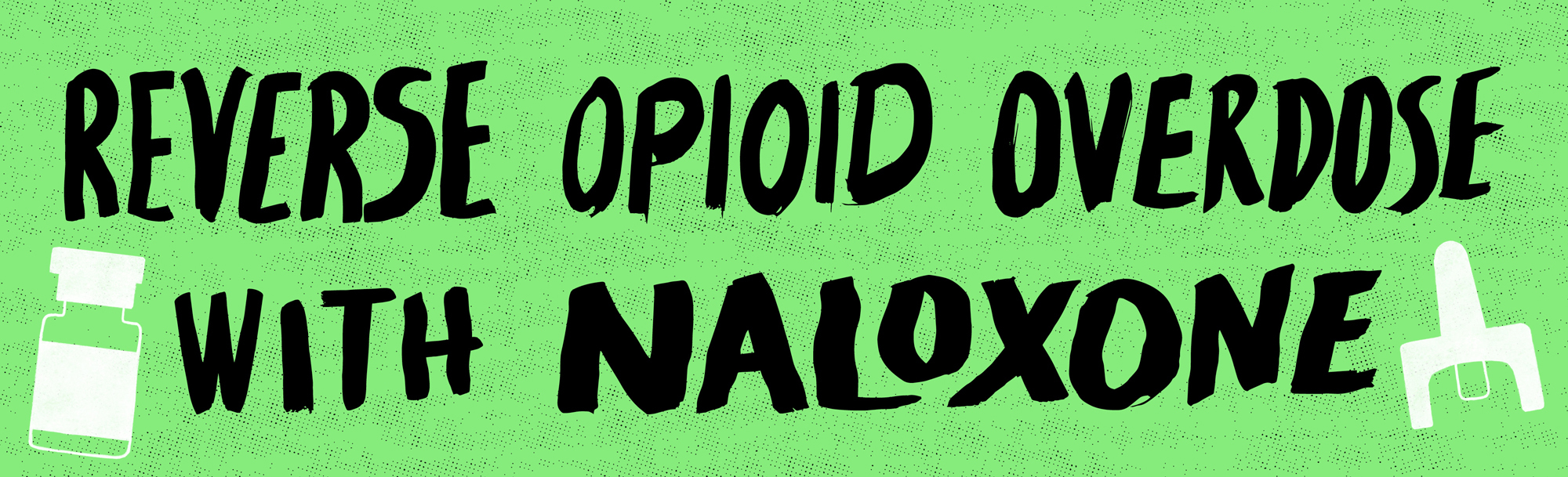 (CDC, 2023b; NIH/NIDA, 2022; n.d.d; SAMHSA, 2018; Scott County Iowa, 2022; U.S. Food & Drug Administration, 2022)
[Speaker Notes: Discussion Points:
It should be administered IMMEDIATELY
Naloxone is the first line treatment for opioid overdose 
Naloxone should always be given in suspected cases of overdose with tranquilizers, benzodiazepines, or stimulants because they are frequently combined with opioids; however, naloxone will only reverse the effects of opioid overdose. 
It’s important to note that xylazine has been linked more and more to opioid overdose deaths as people are consuming it – knowingly or unknowingly—when it is added to illicit opioids. It is recommended to administer naloxone to reverse the effects of the opioid, though the effects from xylazine on breathing will not be reversed by naloxone.
After administering naloxone, the responder should stay with the person until emergency help arrives or for at least four hours to make sure their breathing returns to normal.


Image Source:
https://www.cdc.gov/stopoverdose/naloxone/index.html]
Naloxone is Safe to Use
Naloxone is a safe drug.
If the person has not overdosed on an opioid, naloxone has no effect on the body! 
The risk of death from an opioid overdose is much greater than the risk of side effects from naloxone.
There are virtually no adverse health effects from naloxone.
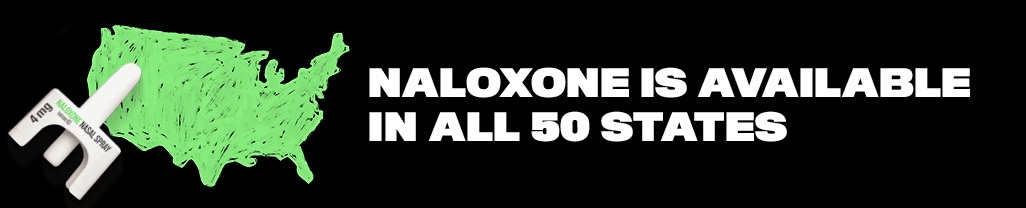 (CDC, 2023b)
[Speaker Notes: Discussion Points:
Parents & school administrators should not be concerned about adverse health effects of naloxone
The risk of death from an opioid overdose is much greater than the risk of side effects from naloxone.
There are virtually no adverse health effects from naloxone.
If the person has not overdosed on an opioid, naloxone has no effect on the body! 

Image Source:
https://www.cdc.gov/stopoverdose/naloxone/index.html]
Naloxone: Brands and Formulations
[Speaker Notes: Discussion Points:
According to the CDC, “There are two forms of naloxone that anyone can use without medical training or authorization: prefilled nasal spray and injectable. The decision on which form of naloxone to use or carry can depend many factors such as cost, availability, and comfort level. Both are safe, effective, and can help save a life.” 
In the following slides, we’ll review several naloxone formulations and brands, their cost and shelf life, and other considerations for your district. 
Review the FDA Orange Book under “naloxone” for additional options. 
https://www.accessdata.fda.gov/scripts/cder/ob/index.cfm

Content source: 
https://www.cdc.gov/stopoverdose/naloxone/index.html

Notes:
The following slides in this section are similar; use the slide(s) that align with the naloxone formulation(s) that you will be using in your district (e.g., generic naloxone, NARCAN, Kloxxado, etc.) and delete the unnecessary slides.]
Generic Naloxone Nasal Spray
Type: Nasal spray
Cost: ADD
Shelf life: ADD
Cost to maintain and sustain the medication in the schools: ADD
Other financial sources identified to pay for the cost of the medication (i.e. community group, grant): ADD
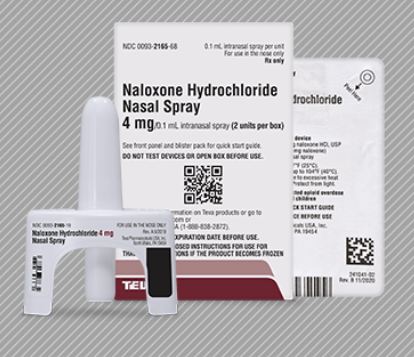 ©  Company Name. Need a use w permission statement
[Speaker Notes: Notes:
Customize this slide by updating the highlighted text. Provide information on the cost of the medication, estimates on how much it will cost to maintain and sustain the medication in your district, and whether  another financial source been identified to pay for the cost of the medication (i.e. community group, grant)

Image source: https://www.tevanaloxone.com/]
NARCAN Nasal Spray
Type: Nasal spray
Cost: ADD
Shelf life: 3 years for newly manufactured units; follow the expiration date on the package
Cost to maintain and sustain the medication in the schools: ADD
Other financial sources identified to pay for the cost of the medication (i.e. community group, grant): ADD
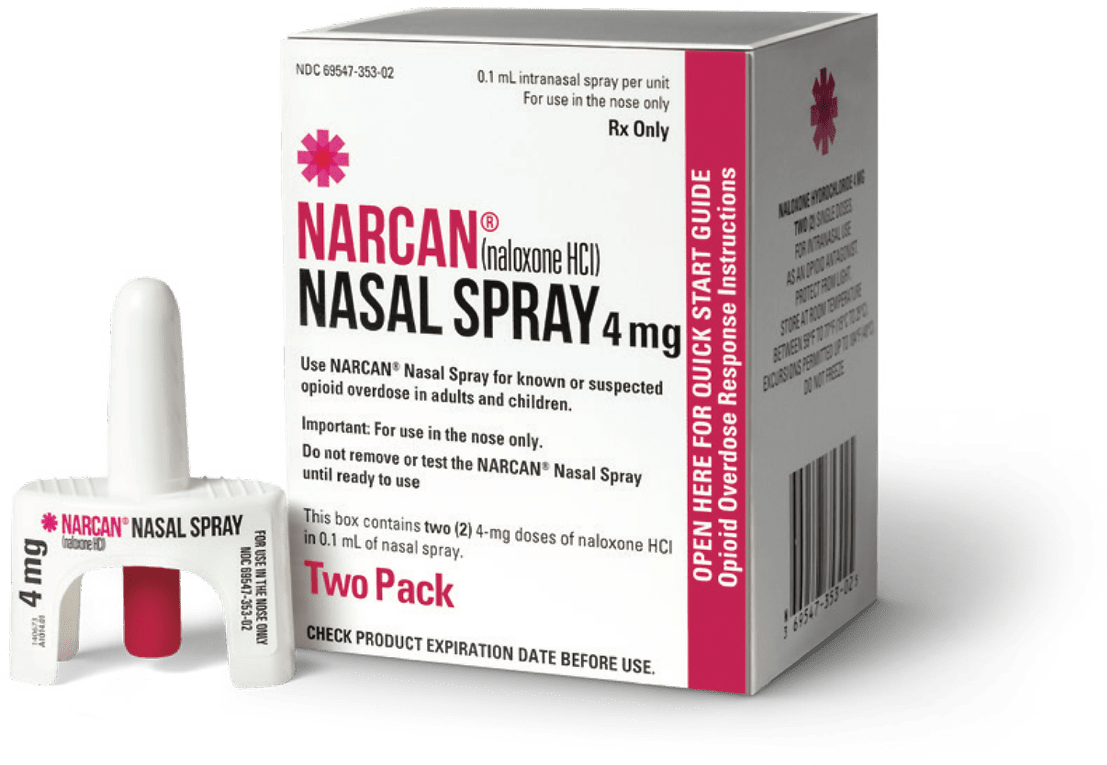 © Narcan, n.d. https://www.narcan.com/healthcare-professionals/pharmacists/#opioid-safety-checklist
Need a use w permission statement
[Speaker Notes: Notes:
Customize this slide by updating the highlighted text. Provide information on the cost of the medication, estimates on how much it will cost to maintain and sustain the medication in your district, and whether  another financial source been identified to pay for the cost of the medication (i.e. community group, grant)

Content source: https://www.narcan.com/frequently-asked-questions/

Photo Source: https://www.narcan.com/healthcare-professionals/pharmacists/#opioid-safety-checklist]
Kloxxado Nasal Spray
Type: Nasal spray
Cost: ADD
Shelf life: Follow the expiration date on the package
Cost to maintain and sustain the medication in the schools: ADD
Other financial sources identified to pay for the cost of the medication (i.e. community group, grant): ADD
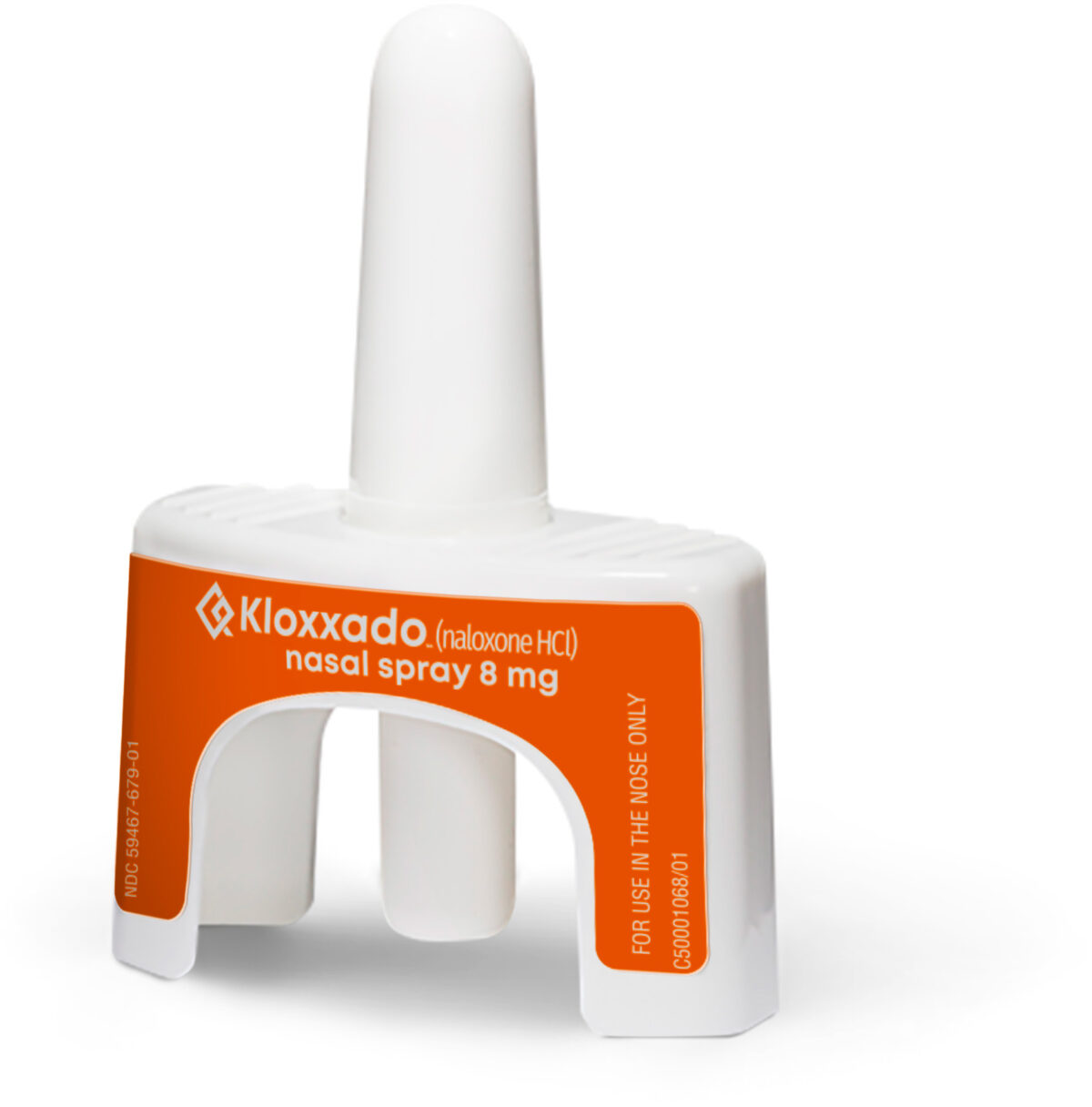 © Kloxxado. https://kloxxado.com/what-is-kloxxado/  Used with permission
[Speaker Notes: Notes:
Customize this slide by updating the highlighted text. Provide information on the cost of the medication, estimates on how much it will cost to maintain and sustain the medication in your district, and whether  another financial source been identified to pay for the cost of the medication (i.e. community group, grant)

Content source: https://kloxxado.com/faqs/

Photo source: https://kloxxado.com/what-is-kloxxado/]
Generic Naloxone Injection
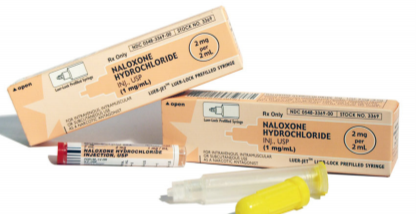 Type: Injection
Cost: ADD
Shelf life: ADD
Cost to maintain and sustain the medication in the schools: ADD
Other financial sources identified to pay for the cost of the medication (i.e. community group, grant): ADD
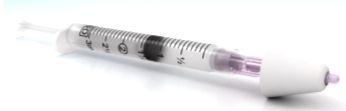 © Amphastar Pharmaceuticals, 2016  https://amphastar.com/assets/naloxone_9-182.pdf
Used with permission
[Speaker Notes: Notes:
Customize this slide by updating the highlighted text. Provide information on the cost of the medication, estimates on how much it will cost to maintain and sustain the medication in your district, and whether  another financial source been identified to pay for the cost of the medication (i.e. community group, grant)

Image source: Amphastar Pharmaceuticals, 2016 - https://amphastar.com/assets/naloxone_9-182.pdf]
ZIMHI Injection
Type: Auto injection
Cost: ADD
Shelf life: Follow the expiration date on the package
Cost to maintain and sustain the medication in the schools: ADD
Other financial sources identified to pay for the cost of the medication (i.e. community group, grant): ADD
(College of Psychiatric and Neurologic Pharmacists, 2015)
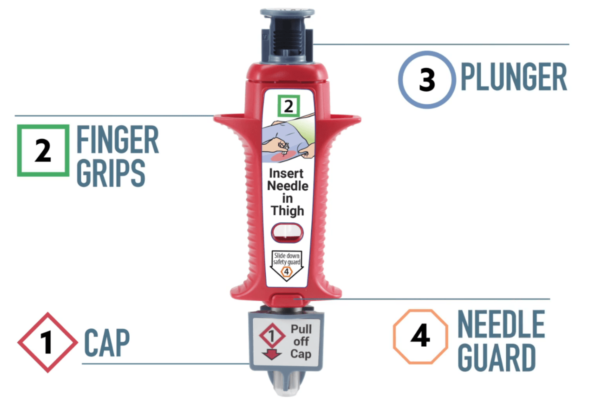 ©Zimhi, 2023 https://zimhi.com/patients-and-caregivers/how-to-use-zimhi/  Used with permission.
[Speaker Notes: Notes:
Customize this slide by updating the highlighted text. Provide information on the cost of the medication, estimates on how much it will cost to maintain and sustain the medication in your district, and whether  another financial source been identified to pay for the cost of the medication (i.e. community group, grant)

Content source: https://zimhi.com/wp-content/uploads/2022/03/ZIMHI-Prescribing-Information.pdf

Photo source: https://zimhi.com/patients-and-caregivers/how-to-use-zimhi/]
Naloxone: Considerations for Our Community
Good Samaritan Laws
Protects people from prosecution or arrest if they call 911 to save someone experiencing an overdose.
These laws may also protect the person who is experiencing an overdose.
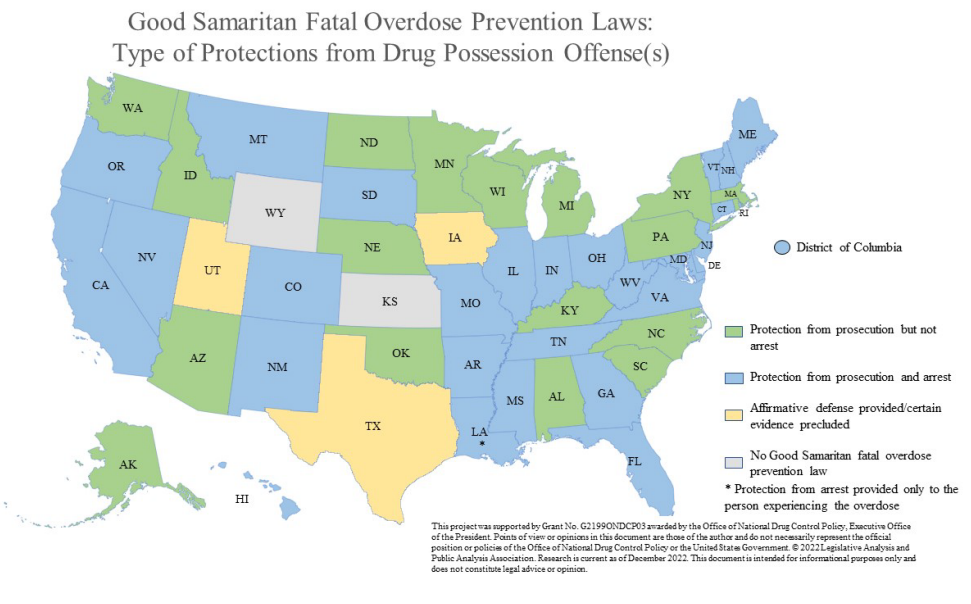 (Legislative Analysis and Public Policy Association, 2022)
[Speaker Notes: To find relevant laws for each state, visit the Legislative Analysis and Public Policy Association’s Good Samaritan Fatal Overdose Prevention And Drug Induced Homicide: Summary Of State Laws report.  
*Research is current as of December 2022.
Discussion Points:
How do state good Samaritan laws affect naloxone in schools programs?
As of December 2022, 47 states and the District of Columbia have Good Samaritan fatal overdose prevention laws. Only Kansas and Wyoming do not have such laws. Additionally, none of the other U.S. territories has a Good Samaritan fatal overdose prevention law in place. 
States have implemented laws to make it easier for first responders and the general public to obtain naloxone (for example, making formulations available over the counter). Additionally, to encourage people to assist an individual who is or may be experiencing an overdose, most states also enacted laws which protect laypeople who administer naloxone, in good faith, in an emergency from civil and/or criminal liability. The Legislative Analysis and Public Policy Association (LAPPA) undertook an extensive research project to determine the current status of naloxone access laws throughout the United States, including the District of Columbia and all U.S. territories. As of August 2020, all 50 states and the District of Columbia have some form of a naloxone access law. The laws vary significantly by state.]
Community Access to Naloxone
[Speaker Notes: Notes:
To assist school districts in making decisions regarding whether to stock naloxone in schools, it is important to provide district leadership with information about whether community first responders carry naloxone and if they would be responding to an emergency in the school setting. 
Customize this slide, as appropriate for your district.]
Check your state and local policies
Customize this slide for your community. Information can include: 
Do district policies allow for a prescription medication to be given without parent permission?
Are there state laws that allow or prohibit administration of naloxone in school?
[Speaker Notes: Notes:
Customize this slide, as appropriate for your district. 
The school nurse and/or the school administration responsible for developing the naloxone policies and protocols should review other district policies to determine if there are any conflicts with developing a naloxone program.  For instance, do district policies allow for a medication to be given without parent permission?]
Support for Naloxone in Schools
There is support for a naloxone program in schools from:
ADD information on who you have spoken with regarding stocking naloxone in schools and include those who have provided their support for this program.  Is there support from state leadership? Parent groups? Healthcare providers?
Can include NASN position statement.
(National Association of School Nurses [NASN], 2020)
[Speaker Notes: Notes:
Include information on who you have spoken with regarding keeping naloxone in schools and include those who have provided their support for this program.  Is there support from state leadership?  Parent groups?  Healthcare providers?
Can include NASN position statement https://higherlogicdownload.s3.amazonaws.com/NASN/8575d1b7-94ad-45ab-808e-d45019cc5c08/UploadedImages/PDFs/Position%20Statements/June_2020_Naloxone_PS_adopted.pdf]
Additional Resources
Visit the NASN Naloxone Toolkit landing page [hyperlink once finalized] for additional resources, including:
Sample Policies and Policy Development Resources
Sample Protocols and Protocol Development Resources
Overdose, Naloxone, and Opioids Education
Substance Use Treatment Resources
Communication Resources
(NASN, 2023)
Questions?
Thank you!
PRESENTER NAME 
CONTACT INFORMATION
[Speaker Notes: Add your name and contact information here and any other resources.]
References

Adamis Pharmaceuticals Corp. (2022). How to use Zimhi image. https://zimhi.com/wp-content/uploads/2022/03/ZIMHI-Prescribing-Information.pdf 

Amphastar Pharmaceuticals. (2016). Generic Naloxone injection image.  - https://amphastar.com/assets/naloxone_9-182.pdf 

Centers for Disease Control and Prevention. (2021a). Drug overdose - 2020 drug overdose death rates.
	https://www.cdc.gov/drugoverdose/deaths/2020.html

Centers for Disease Control and Prevention. (2021b). Synthetic opioid overdose data. https://www.cdc.gov/drugoverdose/deaths/synthetic/index.html

Centers for Disease Control and Prevention. (2022) . Stop overdose – Fentanyl test strips: A harm reduction strategy.
	https://www.cdc.gov/stopoverdose/fentanyl/fentanyl-test-strips.html

Centers for Disease Control and Prevention. (2023a). Stop overdose – Fentanyl facts. https://www.cdc.gov/stopoverdose/fentanyl/index.html

Centers for Disease Control and Prevention. (2023b). Stop overdose – Lifesaving naloxone. https://www.cdc.gov/stopoverdose/naloxone/index.html

Centers for Disease Control and Prevention (CDC), National Center for Health Statistics (NCHS). (2023). Multiple cause of deaths 1999-2021. WONDER Online
	Database. https://wonder.cdc.gov/mcd.html 

Emergent Devices Inc. (2022). NARCAN nasal spray image. https://www.narcan.com/healthcare-professionals/pharmacists/#opioid-safety-checklist

Enteen, L., Bauer, J., McLean, R., Wheeler, E., Huriaux, E., Kral, A.H., & Bamberger. (2010).  Overdose prevention and naloxone prescription for opioid users in San
	Francisco. Journal of Urban Health, 87(6), 931-941. doi:10.1007/s11524-010-9495-8

Hikma Pharmaceuticals USA Inc. (2023). Kloxxado nasal spray image. https://kloxxado.com/what-is-kloxxado/
References

Legislative Analysis and Public Policy Association. (2022). Good Samaritan fatal overdose prevention and drug induced homicide: Summary of state laws. 
	https://Legislativeanalysis.org/wp-content/uploads/2022/12/Good-Samaritan-Fatal-Overdose-Prevention-And-Drug-Induced-Homicide-Summary.pdf

Mell, H.K., Mumma, S.N., Hiestand, B., Carr, B.G., Holland, T., & Stopyra, J. (2017). Emergency medical services response times in rural, suburban, and urban areas.
	JAMA Surgery, 152(10), 983-984. doi: 10.1001/jamasurg.2017.2230

Miech, R.S., Johnston, L.D., Patrick, M.E., O’Malley, P.M., Bachman, J.G., & Schulenberg, J.E. (2023). Monitoring the Future national survey results on drug use,
	1975-2022: Secondary school students.  Institute for Social Research, University of Michigan.
	 https://monitoringthefuture.org/results/publications/monographs/ 

National Association of School Nurses. (2020). Naloxone in the school setting (Position Statement). https://www.nasn.org/nasn-resources/professional-practice
	-documents/position-statements/ps-naloxone

National Association of School Nurses. (2023). Naloxone Toolkit – WHEN DONE

National Institutes of Health, National Institute on Drug Abuse (NIDA). (n.d.a) NIDA NeuronIllustration Opiods image. https://www.flickr.com/photos/nida-nih/ 
National Institutes of Health, National Institute on Drug Abuse (NIDA). (n.d.b) Naloxone reverses opioid overdose image. https://www.flickr.com/photos/nida-nih/ 
National Institutes of Health, National Institute on Drug Abuse (NIDA). (n.d.c) Opioids. Research Topics. https://nida.nih.gov/research-topics/opioids  
National Institutes of Health, National Institute on Drug Abuse (NIDA). (n.d.d ). Xylazine. Research Topics. https://nida.nih.gov/research-topics/xylazine 

National Institute of Health, National Institute on Drug Abuse (NIDA). (2020 ). Commonly used drugs charts. Research Topics. https://nida.nih.gov/research-	topics/commonly-used-drugs-charts#prescription-opioids

National Institutes of Health, National Institute on Drug Abuse (NIDA). (2021a). Prescription opioids DrugFacts. Publications.
	https://nida.nih.gov/publications/drugfacts/prescription-opioids 

National Institutes of Health, National Institute on Drug Abuse (NIDA). (2021b). Fentanyl DrugFacts. Publications. https://nida.nih.gov/publications/drugfacts/fentanyl
References

National Institutes of Health, National Institute on Drug Abuse (NIDA). (2022). Naloxone DrugFacts. Publications.
	https://nida.nih.gov/publications/drugfacts/naloxone 

National Institutes of Health, National Institute of Neurological Disorders and Stroke (NINDS). (2023 n.d.) Cerebral hypoxia. Health Information.
	https://www.ninds.nih.gov/health-	information/disorders/cerebral-hypoxia

Scott County Iowa. (2022). Reverse opioid overdose with Naloxone image. https://www.scottcountyiowa.gov/health/post/iowa-expands-naloxone-initiative-0 

Substance Abuse and Mental Health Services Administration (SAMHSA). (2018). Opioid overdose prevention toolkit. Evidence-Based Resource Center. 	https://www.samhsa.gov/resource/ebp/opioid-overdose-prevention-toolkit

Substance Abuse and Mental Health Services Administration (SAMHSA). (2023) Data source – 2021 national survey of drug use and health (NSDUH) releases. 	Data. https://www.samhsa.gov/data/release/2021-national-survey-drug-use-and-health-nsduh-releases

Tanz, L.J., Dinwiddie, A.T., Mattson, C.L., O’Donnell, J., & Davis, N.L. (2022). Drug overdose deaths among persons aged 10–19 years — United States, July 2019-
	December 2021. Morbidity and Mortality Weekly Report, 71(50), 1576–1582. doi: http://dx.doi.org/10.15585/mmwr.mm7150a2.

U.S. Food & Drug Administration (FDA). (2022, November 8). FDA alerts health care professionals of risks to patients exposed to xylazine in illicit drugs. Drug 	Safety and Availability. https://www.fda.gov/drugs/drug-safety-and-availability/fda-alerts-health-care-professionals-risks-patients-exposed-xylazine-	illicit-drugs

Walley, A.Y., Xuan, Z., Hackman, H.H., Quinn, E., Doe-Simkins, M., Sorensen-Alawad, A., Ruiz, S., & Ozonoff, A. (2013).  Opioid overdose rates and implementation
	of overdose education and nasal naloxone distribution in Massachusetts: Interrupted time series analysis. BMJ, 346:f174. doi: 10.1136/bmj.f174

Zimhi. (2023). How to use Zimhi image. https://zimhi.com/patients-and-caregivers/how-to-use-zimhi/